Functions Review
Programmer-Defined Functions
Function Call Details
More Function Details
Call-By-Reference Parameters in Functions
void Functions
Overloading Function Names
Default values
Programmer-Defined Functions
Example: Add sales tax to bulk order
Let’s look at a program that…
Inputs an integer for the number of items e.g. 2
Inputs a decimal for the price of the item e.g. 10.10
Uses a function to calculate the total cost which adds a 5% sales tax to the order.
Lastly, the program prints…
2 items at $10.10 each.
Final bill, including tax, is $21.21
function declaration
(aka prototype)
function call
function header
function body
function definition
Programmer-Defined Functions
Function declaration (or Function prototype)
Tells the compiler about the function and how it is called.
Must be declared before the function can be called.
Syntax:
Type_returned  Function_Name(Parameter_List);//Comment describing what function does
Function definition (or Function implementation)
Tells the compiler how the function does its task
Can appear before or after the function is called
Syntax:
// Comment describing preconditions/postconditionType_returned  Function_Name(Parameter_List){     //code to make the function work}
;
Function Call
Tells the name of the  function to use
Lists the arguments
Is used in a statement where the return valuemakes sense
Example: total_cost(number, price) is the function calldouble bill = total_cost(number, price);
Function Call Details
The values of the arguments are plugged into the formal parameters (Call-by-Value mechanism with call-by-value parameters)
Left to right order…
The first argument is used for the first formal parameter, the second argument for the secondformal parameter, and so forth.
The value plugged into the formal parameter is usedin all instances of the formal parameter in the function body
1. Before the function is called, values of number and price are set to 2 and 10.10, by cin statements.
2. The function call executes and the value of number (which is 2) plugged in for number_par and value of price (which is 10.10) plugged in for price_par.
3. The body of the function executes with number_par set to 2 and price_par set to 10.10, producing the value 20.20 in subtotal.
4. When the return statement is executed, the value of the expression after return is evaluated and returned by the function in this case. 
(subtotal + subtotal * TAX_RATE) is 
(20.20+20.20*0.05) or 21.21.
The return Statement
Ends the function call
Returns the value calculated by the function
Syntax:   	                return expression;
 expression  performs the calculation or
expression is a variable containing the calculated value
Example:          return  subtotal + subtotal * TAX_RATE;
5. The value 21.21 is returned to where the function was invoked or called. The result is that total_cost (number, price) is replaced by the return value of 21.21. The value of bill is set equal to 21.21 when the statement 
bill=total_cost(number,price); 
ends.
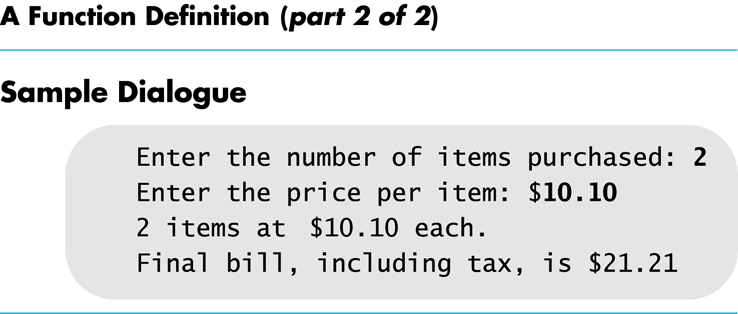 Function Details
Declare before you Use
In C++, everything must be declared before used.

#include <iostream> declares cin and cout and their classes  (istream and ostream) before anything else.

The compiler uses declarations to ensure identifiers are being used correctly.
Placing Prototypes & Definitions
Place the function prototypes above the main function.
In C++, you must declare it before you use it.
Place the function definitions below the main function. 
Doing this leads to building your own libraries!
No declaration is needed if the definition comes first.
Function Declarations
Two forms for function declarations
List formal parameter names
List types of formal parameters, but not names
Description of the function in comments 
Examples:       
	double total_cost(int number_par, double price_par);double total_cost(int, double);  // don’t do it!!

But in definition, function headers must always list formal parameter names!
Order of Arguments
Compiler checks that the types of the argumentsare correct in the order they are given
Compiler cannot check that arguments are in thecorrect logical order when the types are the same
Example:  Given the function declaration: 
char grade(int received_par,   int min_score_par);int received = 95,  min_score = 60;cout <<  grade( min_score,   received);
Produces a faulty result because the arguments are not in the correct logical order.  The compiler will not catch this!
Automatic Type Conversion
Given the definition (miles per gallon) double mpg(double miles, double gallons) {   return (miles / gallons); }  what will happen if mpg is called in this way?  cout << mpg(45, 2) << “ miles per gallon”;

The values of the arguments will automatically beconverted to type double (45.0 and 2.0)
18
Function Definition Syntax
within a function definition …
Variables must always be declared before they are used
Variables are typically declared before the executable statements begin
	double total_cost(int number_par, double price_par){    const double TAX_RATE = 0.05; //5% tax    double subtotal;    subtotal = price_par * number_par;    return (subtotal + subtotal * TAX_RATE);}
At least one return statement must end the function when not void.
Each branch of an if-else statement or a switch statement might have its own return statement
Example: char grade(int received_par, int min_score_par)
Formal Parameter Names
Functions are designed as self-contained modules
Programmers choose meaningful names for formal parameters
Formal parameter names may or may not match variable names used in the main part of the program
It does not matter if formal parameter names match other variable names in the program
Remember that only the value of the argument is plugged into the formal parameter
Recall the memory structure of a program.
Example next
20
Function call details
How do the parameters get set
When the function call is made
… the arguments are copied (in order) into the parameters (on the stack)
… the return address has to be saved
… the code jumps to function which uses the parameters set to the argument values
… local variables may be declared, function statements execute sequentially
… return statement may shorten execution.
Function Stack
Stack grows from highest memory address to lowest. 

Function caller puts arguments on stack into the parameters.

System puts return address, then jumps into the function.

Local variables get created on the stack next!
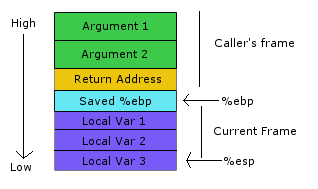 ebp - points to beginning of previous frame
esp – next stack position.
Arguments are pushed onto stack in order they appear.
Return address is pushed on before the call is made.
Local variables are pushed onto stack in order they appear.
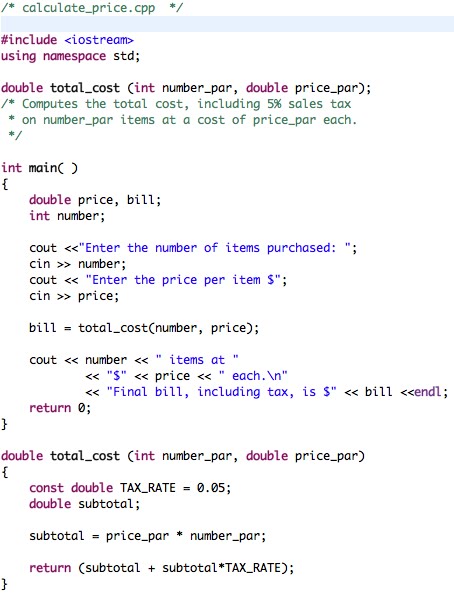 Stack for main
Stack for total_cost
Program in memory
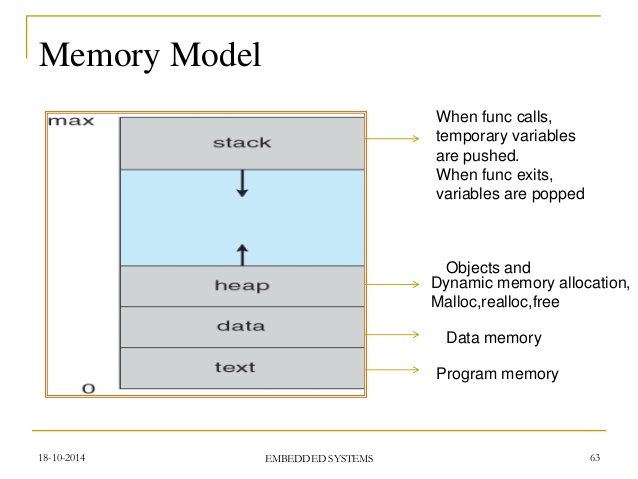 Arguments are pushed onto
the stack as parameters 
when a function is called. 
Local variables are created
on the stack and popped 
on return.
Dynamic Memory
Allocation (later)
Global variables
Program code
Quick review questions
What is the syntax for a function declaration?
What is the syntax for a function definition?
What is the syntax of a function call?
What is the difference between invoking a function and calling a function?
What happens when the following line of code is executed in the example program:
bill = total_cost(10, 35.50);
bill = total_cost(2.5, 30);
Call-By-Reference Parameters in Functions
Call-by-reference Example Program
Let’s write a program to swap 2 integers.

We can do it in three functions:
Write a function to get_numbers
Write a function to swap_values
Write a function to show_results

If you remember call-by-reference, this program is very simple. Do it now.
Call-by-Reference Parameters
Call-by-value
A call-by-value parameter receives a copy of the value of the argument during the execution of the function call
Any change made to the value of the parameter in the function body does not affect the value of the argument

Call-by-reference 
A call-by-reference parameter is another name for the argument location during the execution of the function call
The call-by-reference parameter and the argument refers to the same memory location.
Any change made to the value of the parameter in the function body changes the value of the argument!
Arguments for call-by-reference parameters must bevariables, not numbers or other expressions!
29
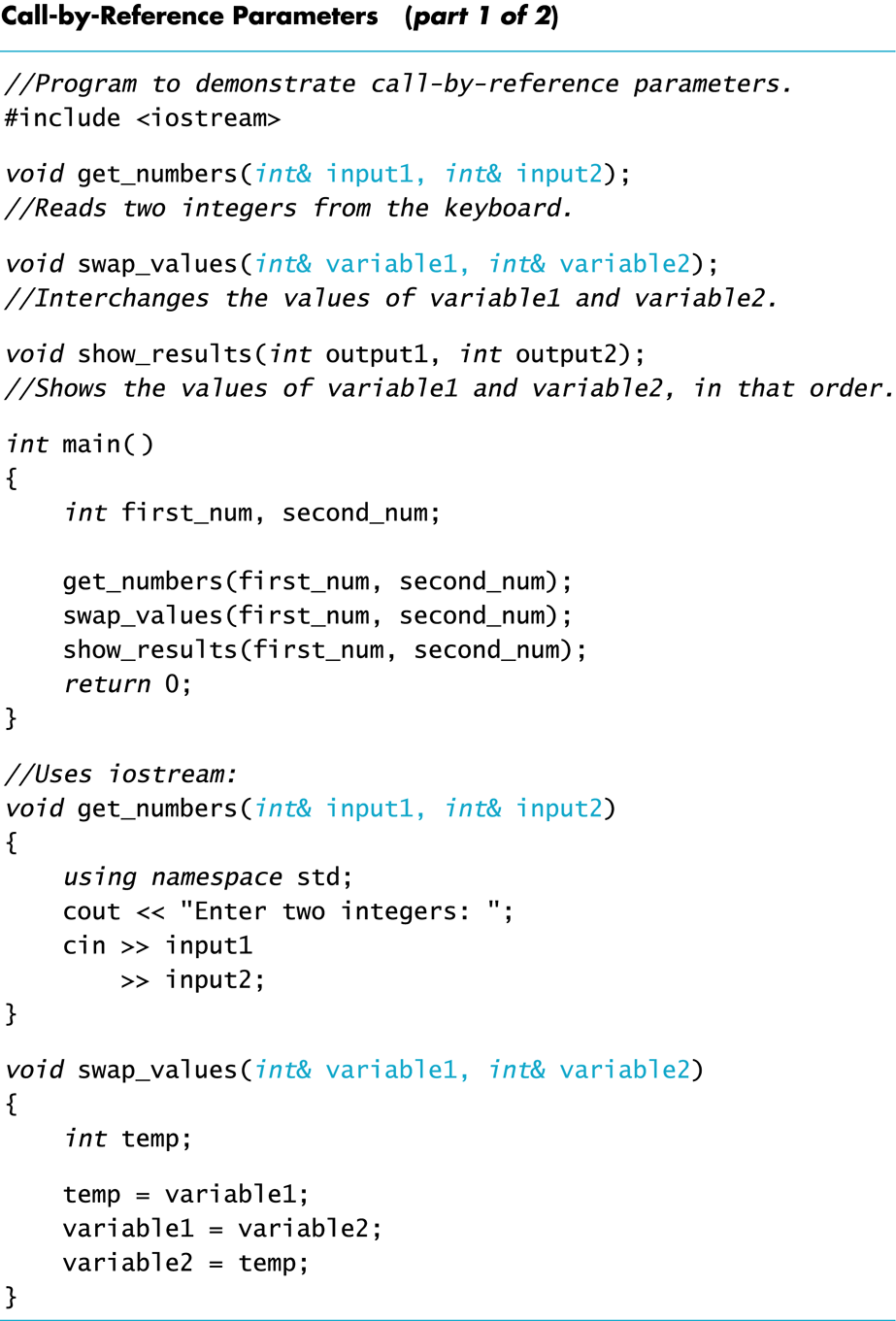 main stack
get_number stack
30
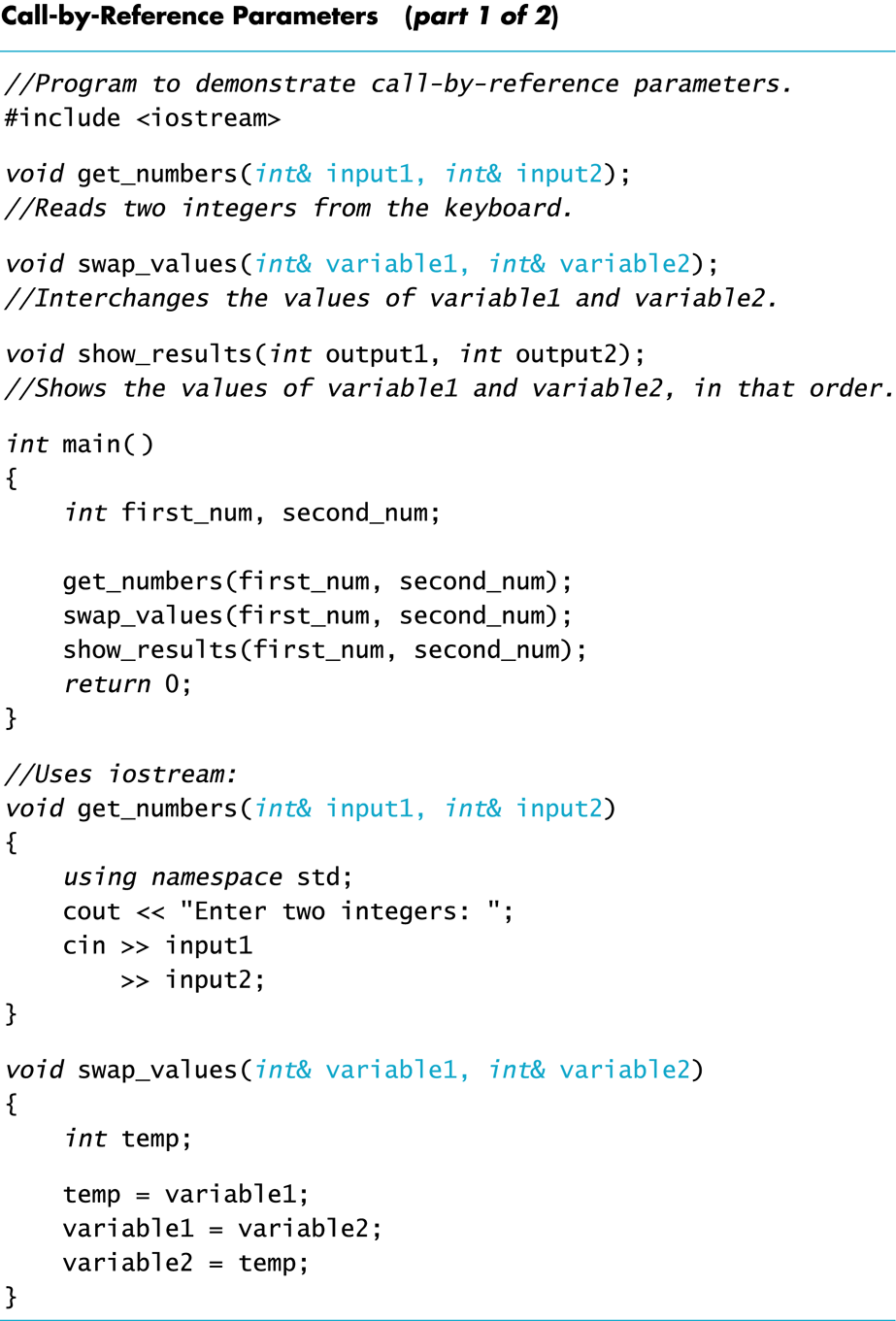 main stack
swap_values stack
31
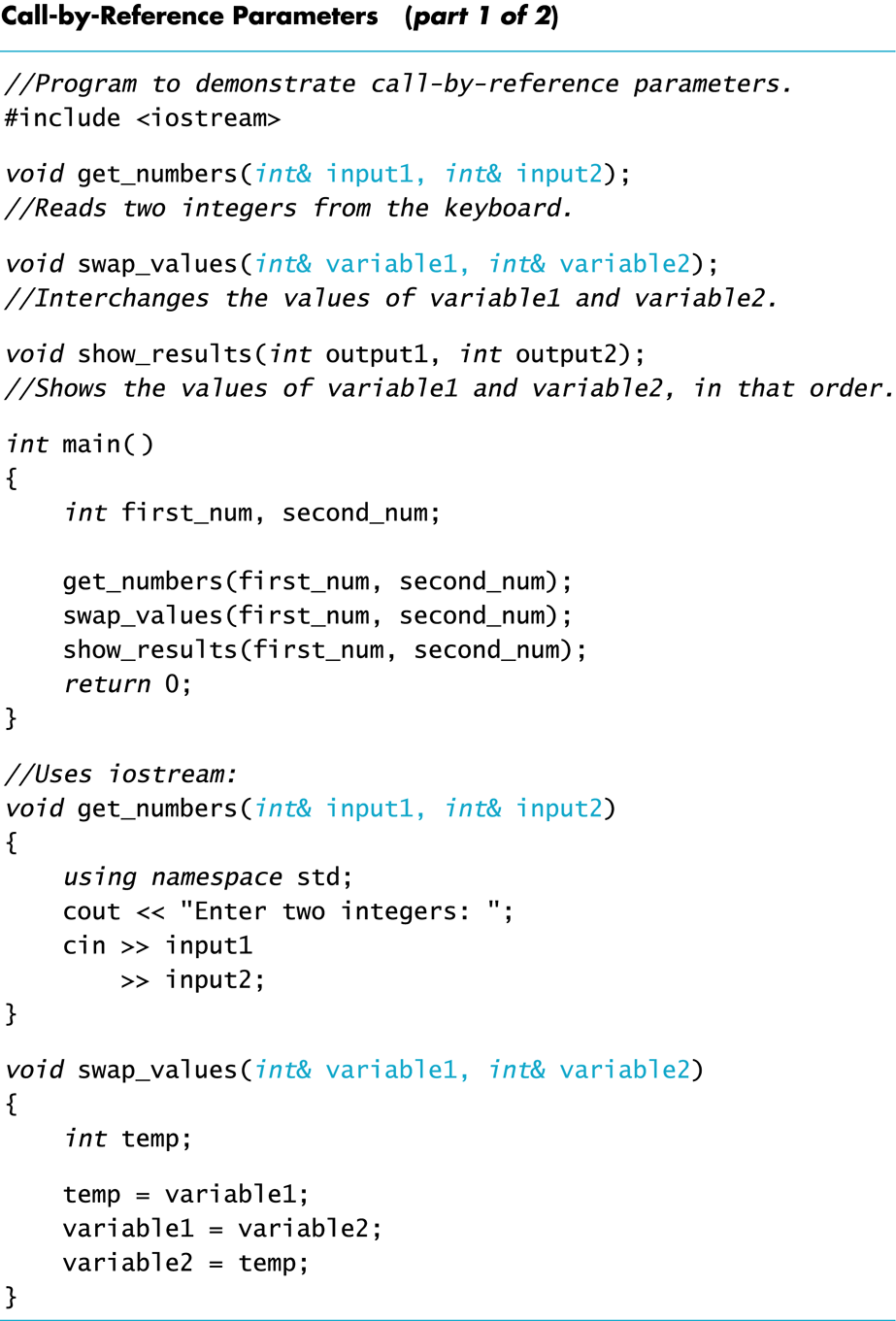 main stack
32
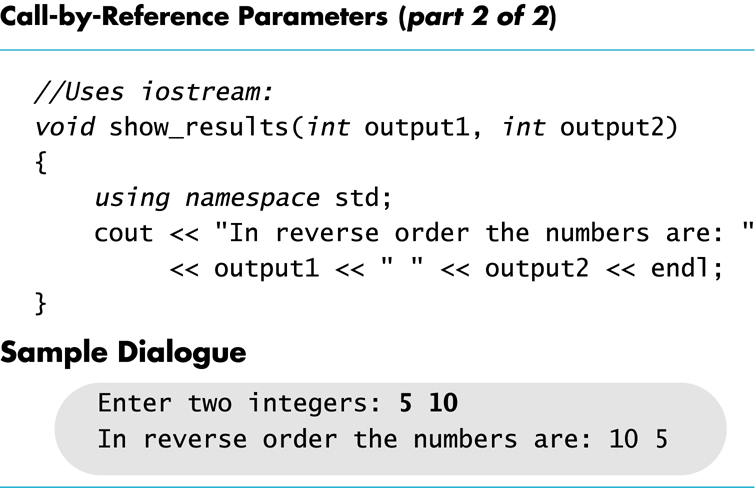 33
Example:  swap_values
void swap(int& variable1, int& variable2){     int temp = variable1;     variable1 = variable2;     variable2 = temp;}
& symbol (ampersand) identifies variable1 and variable2 as call-by-reference parameters
used in both declaration and definition!

If called with statement ...
	swap(first_num, second_num);
temp
value1
value2
34
Example:  swap_values
void swap(int& variable1, int& variable2){     int temp = variable1;     variable1 = variable2;     variable2 = temp;}
& symbol (ampersand) identifies variable1 and variable2 as call-by-reference parameters
used in both declaration and definition!

If called with statement ...
	swap(first_num, second_num);
value1
value1
value2
35
Example:  swap_values
void swap(int& variable1, int& variable2){     int temp = variable1;     variable1 = variable2;     variable2 = temp;}
& symbol (ampersand) identifies variable1 and variable2 as call-by-reference parameters
used in both declaration and definition!

If called with statement ...
	swap(first_num, second_num);
value1
value2
value2
36
Example:  swap_values
void swap(int& variable1, int& variable2){     int temp = variable1;     variable1 = variable2;     variable2 = temp;}
& symbol (ampersand) identifies variable1 and variable2 as call-by-reference parameters
used in both declaration and definition!

If called with statement ...
	swap(first_num, second_num);
value1
value2
value1
37
Call-By-Reference Details
Call-by-reference works like an alias for the argument, not just the value of the argument.
In reality, the memory location of the argumentvariable is given to the formal parameter, but 
Whatever is done to a formal parameter in the function body, is actually done to the value at the memory location of the argument variable
We end up with two names for the same location.
38
Mixed Parameter Lists
Call-by-value and call-by-reference parameters can be mixed in the same function
Example, consider the following function declarationvoid good_stuff(int& par1, int par2, double& par3);
par1 and par3 are call-by-reference formal parameters
Changes in par1 and par3 are the changes made on the corresponding argument variables during function call.
par2 is a call-by-value formal parameter
Changes in par2 do not change the argument variable during function call
39
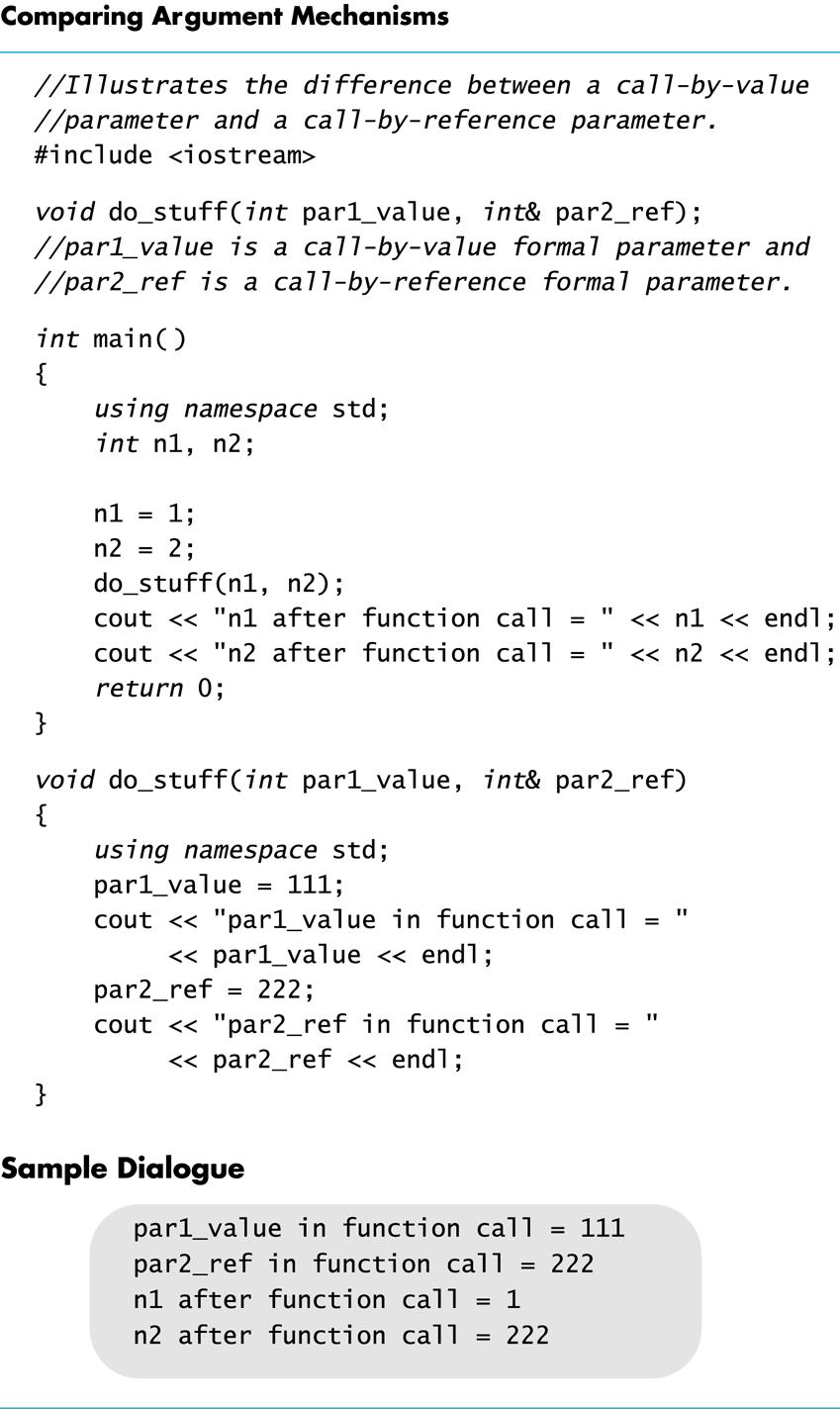 40
Inadvertent Local Variables
If a function is to change the value of a variablethe corresponding formal parameter must be a call-by-reference parameter with an ampersand (&) attached
Forgetting the ampersand (&) creates a call-by-value parameter
The value of the variable will not be changed
The formal parameter is a local variable that has noeffect outside the function
Hard error to find…it looks right!
41
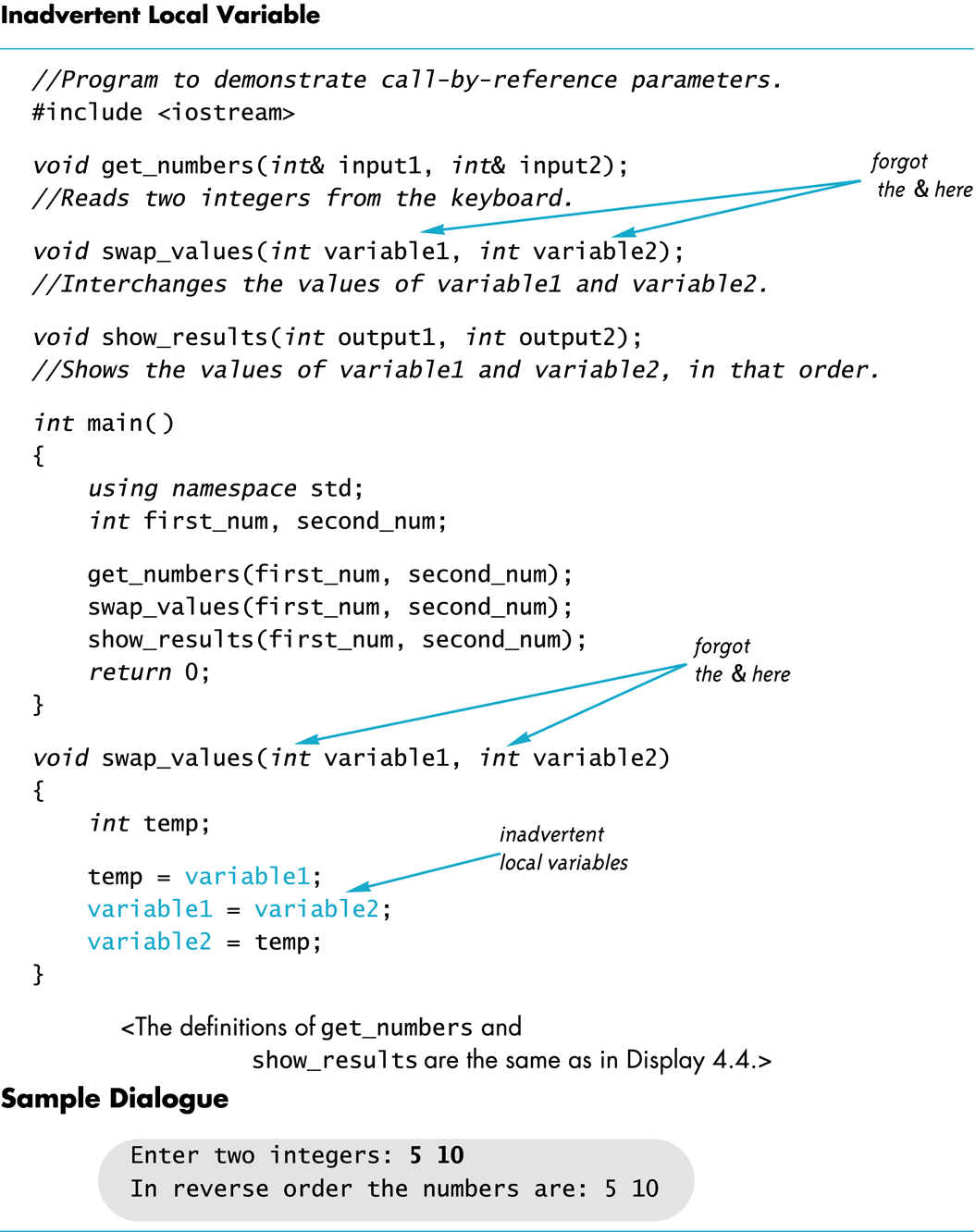 42
Choosing Parameter Types
How do you decide whether a call-by-referenceor call-by-value formal parameter is needed?
Does the function need to change the value of the variable used as an argument?
Yes?   Use a call-by-reference formal parameter
No?     Use a call-by-value formal parameter
Functions as a black box
function_call( arguments )
Input almost always in parameters
inputs
Input sometimes cin:
When function name has “read”, “get”, “input”
Function
Black box
Output almost always in return statement
outputs
Call-by-reference
Output sometimes cout:
When function name has “write”, “print”, “display”
Global, local, block Scope
Global Constants
Global Named Constant
declared outside any function body
declared outside the main function body 
declared before any function that uses it
available to more than one function as well as themain part of the program
Example:     	
		const double PI = 3.14159; 	double area(double);	int main()   {…}
PI is available to the main function and to function volume
46
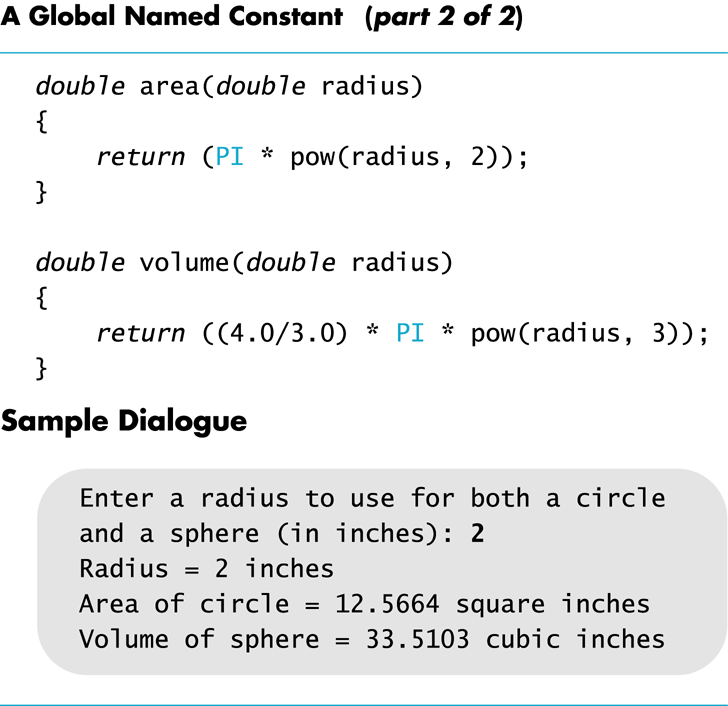 47
Global Variables
Global Variable  -- rarely used when morethan one function must use a common variable
Declared just like a global constant except keyword const is not used
Generally make programs more difficult to understand and maintain
48
Local variables in a function
Variables declared in a function:
Are local to that function, i.e., they cannot be used from outside the function
Have the function as their scope
Variables declared in the main function of a program:
Are local to the main function of the program, they cannot be used from outside the main part
Have the main part as their scope
49
Block Scope
Local and global variables conform to the rules of Block Scope

The code block, generally specified by the { },
   where an identifier like a variable is declared. 
	It determines the scope of the identifier.

Blocks can be nested
50
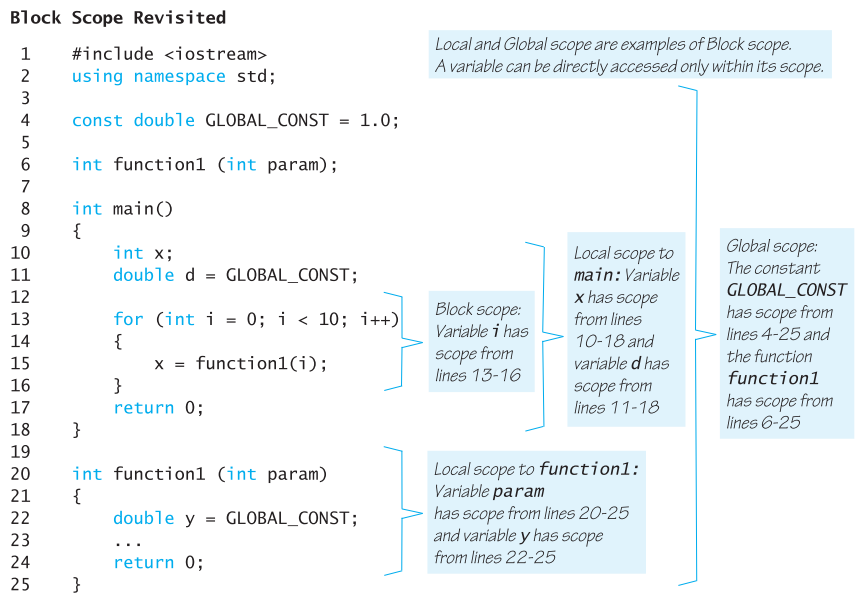 A variable can be directly accessed only within its scope.  
Local and Global scopes are examples of Block Scope.
51
Example: From the textbook
Let’s look at a program that calculates a grade
Grade is computed from 3 exams. The minimum grade is tossed and the average of the 2 is the final grade (simplified for class).
Let’s decompose into smaller problems
Reads in three letter grades (A, B, C, D, F)
Converts letter grades to numbers (4, 3, 2, 1, 0)
Finds the minimum grade and removes it. (one?)
Takes the average
Converts average back to letter grade
Now that we have the logic
Let’s start a program and stub it out
Where are the functions?
Reads in 3 letter grades (A, B, C, D, F)
Convert letter grades to numbers (4, 3, 2, 1, 0)
Finds the minimum grade and tosses it. (just one?)
2 functions: 1) one for the sum; 2) the other for the min
Compute the average (do we need a function?)
Converts average back to letter grade        
Note: A more general solution would be to use arrays!
Functions – what’s needed?
float convert2number(string grade);
// Converts letter grade to numeric grade

string convert2letter(float grade);
// Converts numeric grade to letter grade

void getGrades(string& g1,string& g2,string& g3);
// returns 3 letter grades, generalize to array

float calcTotal(float gr1, float gr2, float gr3);
// Calculates total, generalize to array.

float min(float gr1, float gr2, float gr3);
// returns the minimum value, generalize to array.
Formal Parameters are Local Variables
Formal Parameters are variables that are local to the function definition
They are used just as if they were declared in the function body
Do NOT re-declare the formal parameters in the function body, as they are declared in the functiondeclaration

The call-by-value mechanism
When a function is called the formal parameters are initialized to the values of the arguments in the function call
55
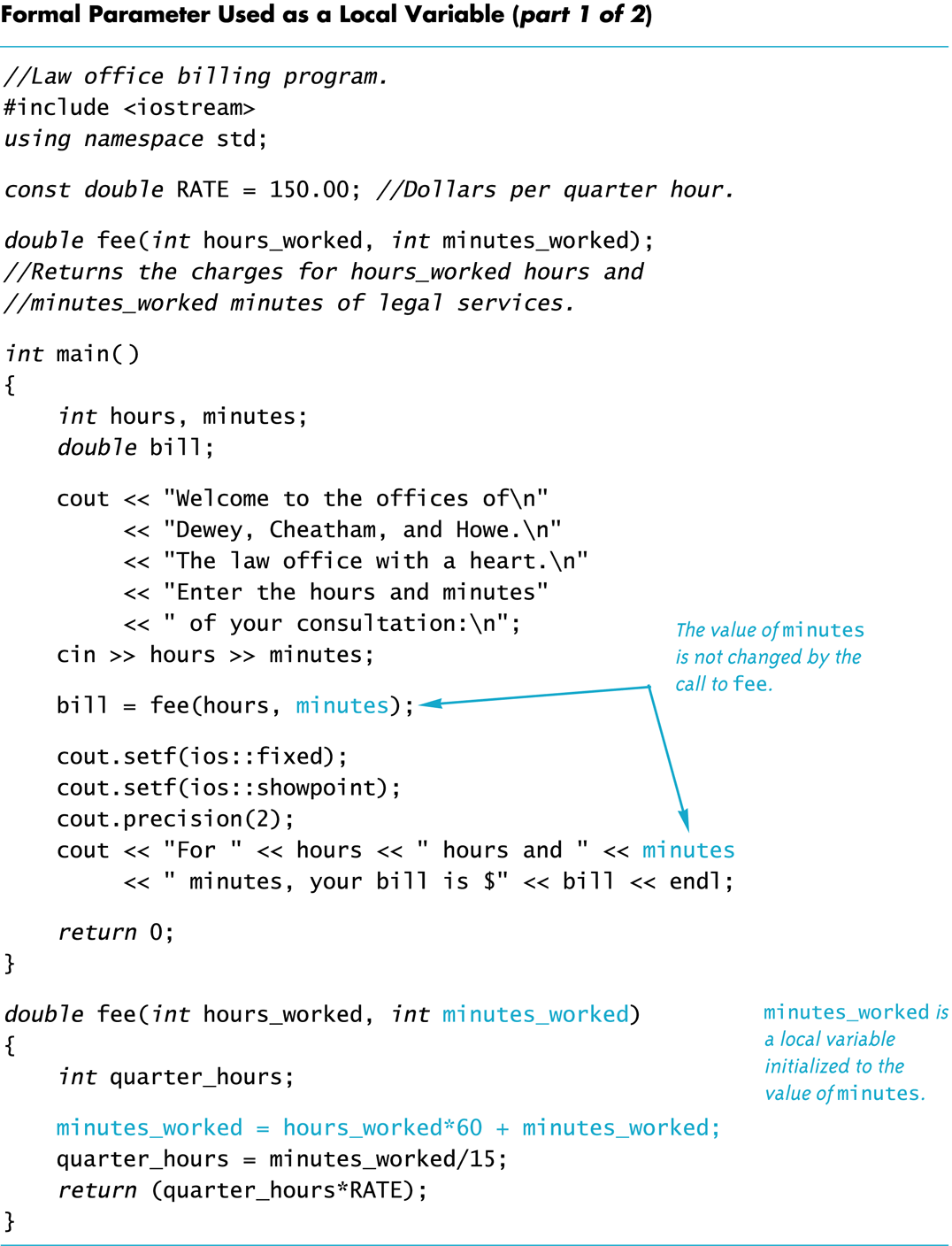 Another example
56
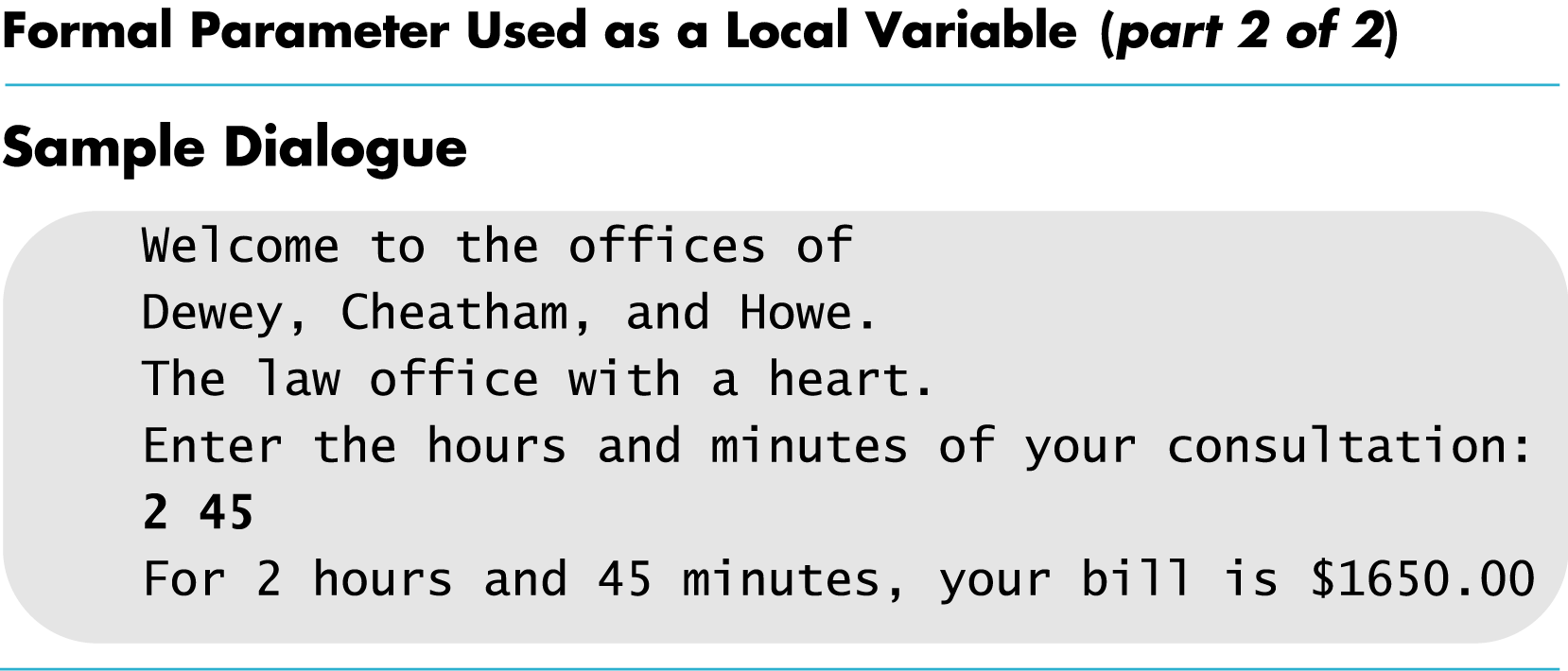 57
Default Values in Functions
Default Arguments
A Default argument  is an argument that is passed automatically to a parameter if the argument is missing on the function call.
Must be constant set in declared prototype:
	int max(int val1, int val2, int val3=0);
Can be declared in header if no prototype
Multi-parameter functions may have default arguments for some or all of them:
	int getSum(int n1, int n2=0, int n3=0);
Default arguments are specified in the prototype
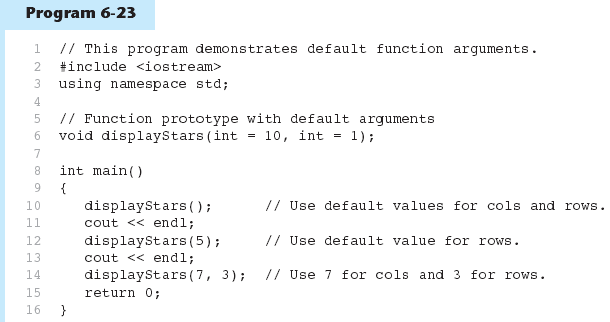 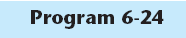 Default Arguments in Program
( int cols = 10, int rows = 1);
(Program Continues)
Default Arguments in Program
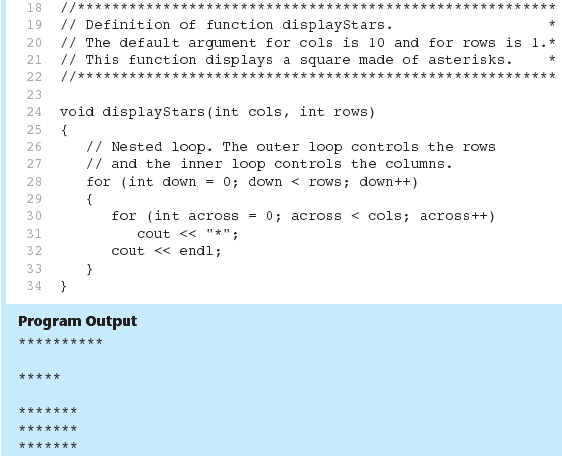 Default arguments are not specified
in the header
Default Arguments
If not all parameters to a function have default values, the defaultless ones are declared first in the parameter list:
int getSum(int n1,int n2=0, int n3=0);// OK
int getSum(int n1,int n2=0, int n3);  // NO

When an argument is omitted from a function call, all arguments after it must also be omitted:
	sum = getSum(n1, n2);    // OK
	sum = getSum(n1, n3);    // NO
Overloading Function Names
Overloading Function Names
Overloading a function name means 
	providing more than one declaration and definition using the same function name
C++ allows more than one definition for the same function name
Very convenient for situations in which the “same”function is needed for different numbers or typesof arguments
64
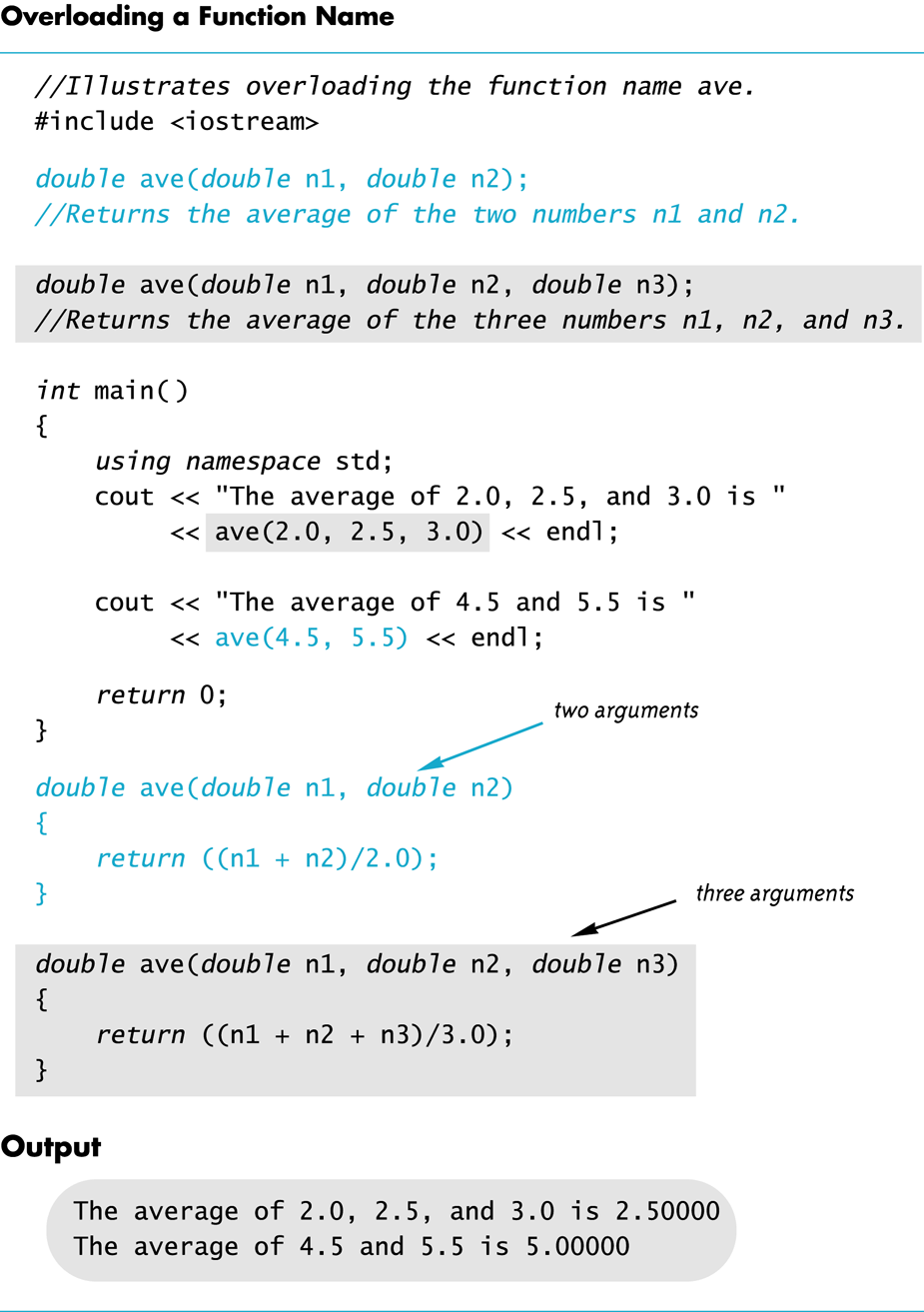 65
Overloading Examples
double ave(double n1, double n2){          return ((n1 + n2) / 2);}
	double ave(double n1, double n2, double n3){     return (( n1 + n2 + n3) / 3);}

Compiler checks the number and types of argumentsin the function call to decide which function to use  		cout << ave( 10, 20, 30); uses the second definition
66
Overloading Details
Overloaded functions
must have different numbers of formal parameters AND / OR
must have at least one different type of parameter
However…
do not have to return values of the same type.
67
Case Study – Buying Pizza (ch 4)
Figure out which pizza size is the best value.
Given two pizza sizes: 10in and 12in diameters which is the better value?
Get the price for each pizza from the user.
Calculate the unit price for each pizza.
Compare unit prices to see which is the better buy.
double unitprice(int diameter, double price) {
    double radius = diameter / static_cast<double>(2);
    double area = PI * radius * radius;
    return price / area;
}
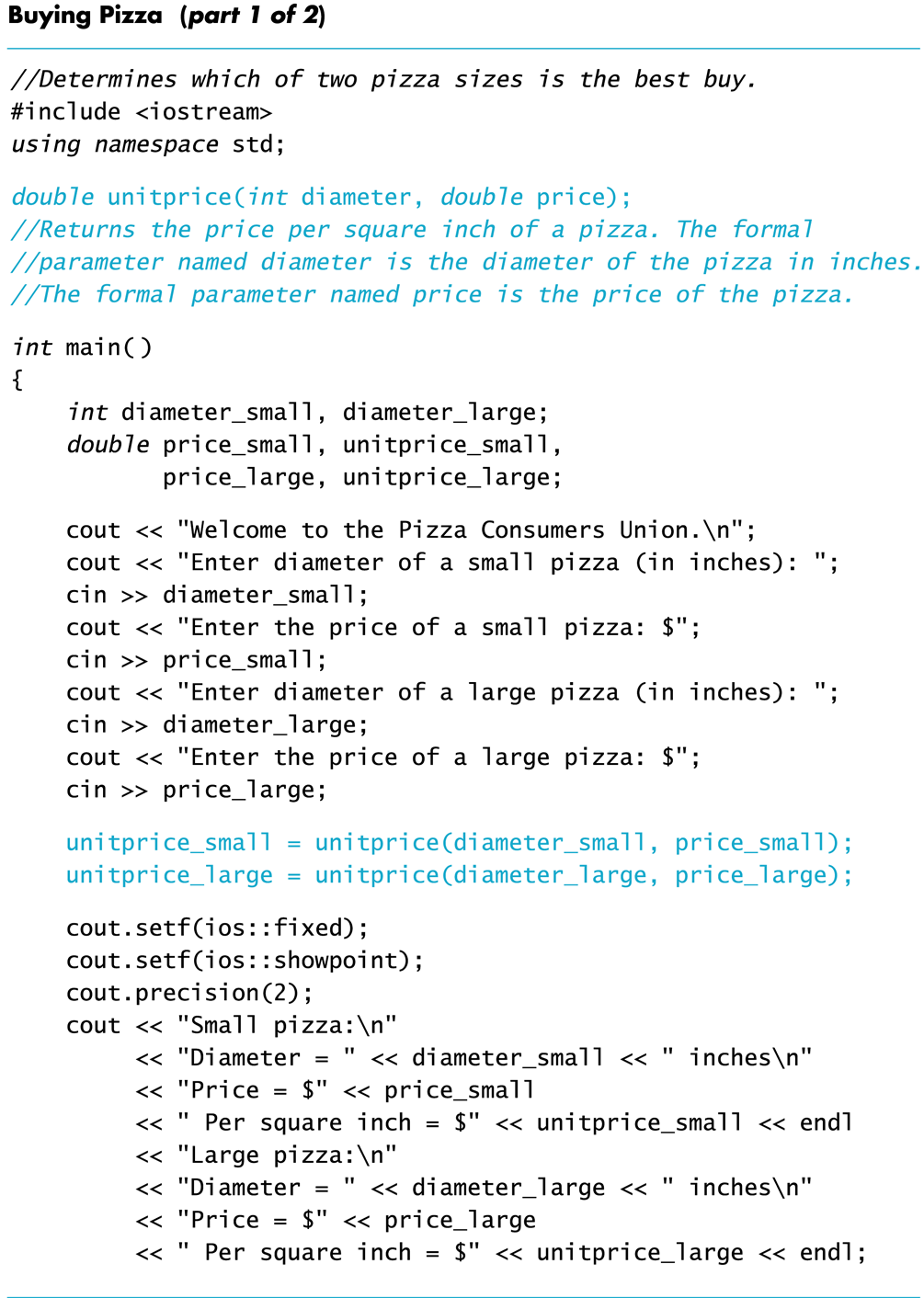 The original pizza buying
Program calculates the price
per square inch of pizza with
a single unitprice function. 
We pass in the diameter of each
pizza and calculate price/area.
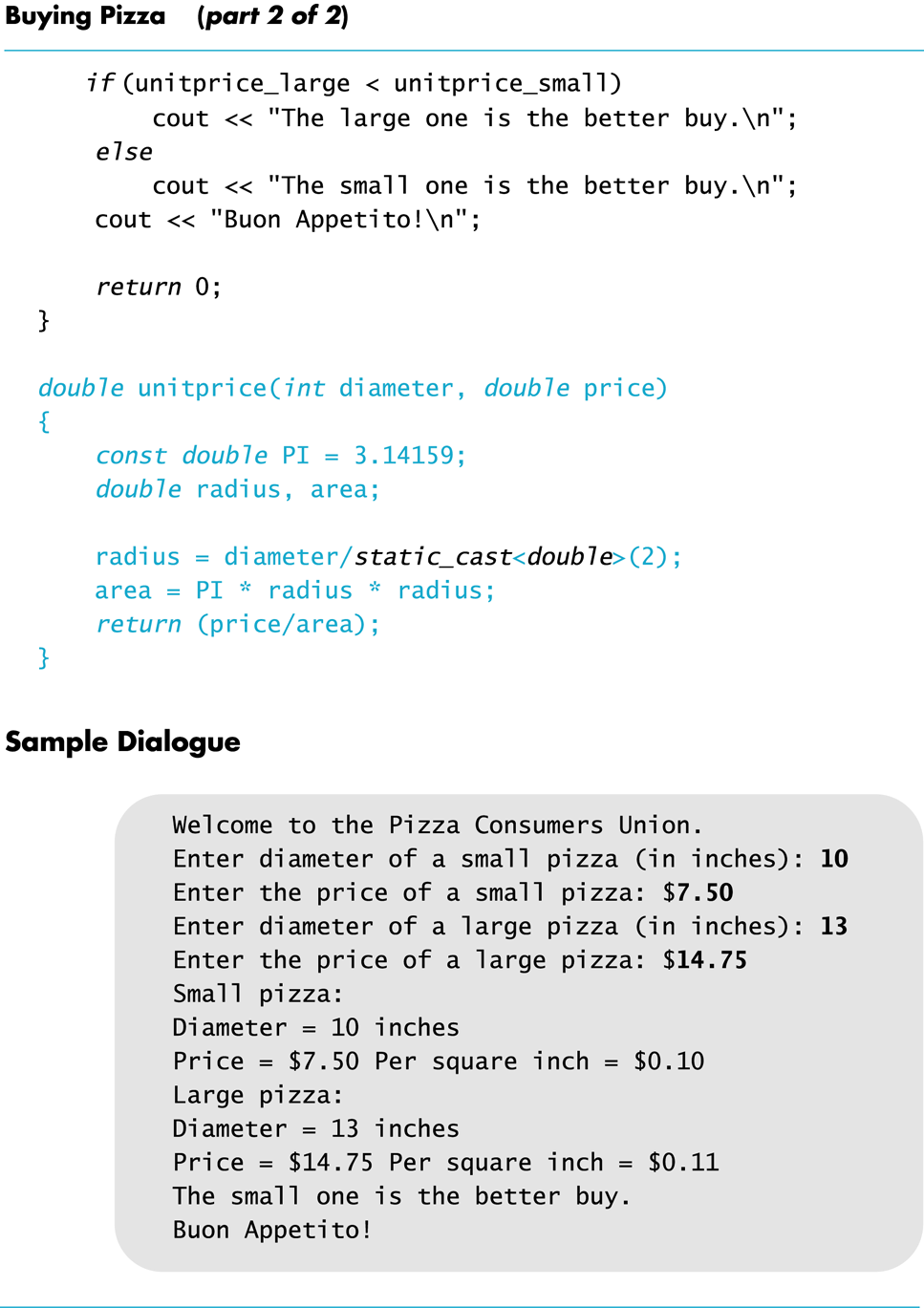 Overloading Example
Revising the Pizza Buying program
Rectangular pizzas are now offered!
Change the input and add a function to compute the unit price of a rectangular pizza
The new function could be named unitprice_rectangular
Or, the new function could be a new (overloaded) version of the unitprice function that is already used
Example:
double unitprice(int length, int width, double price)
{  double area = length * width;  return (price / area);
}
70
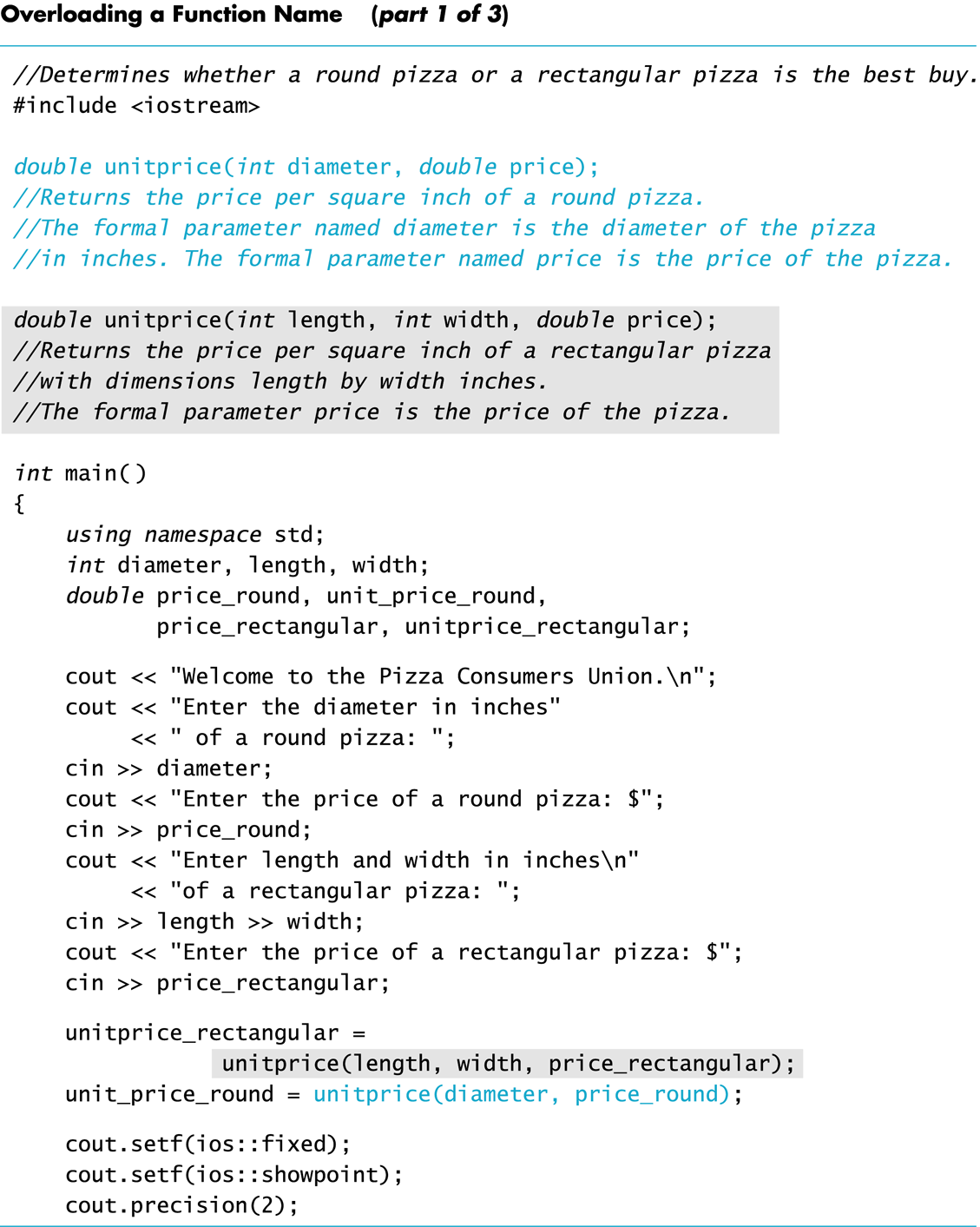 main stack
71
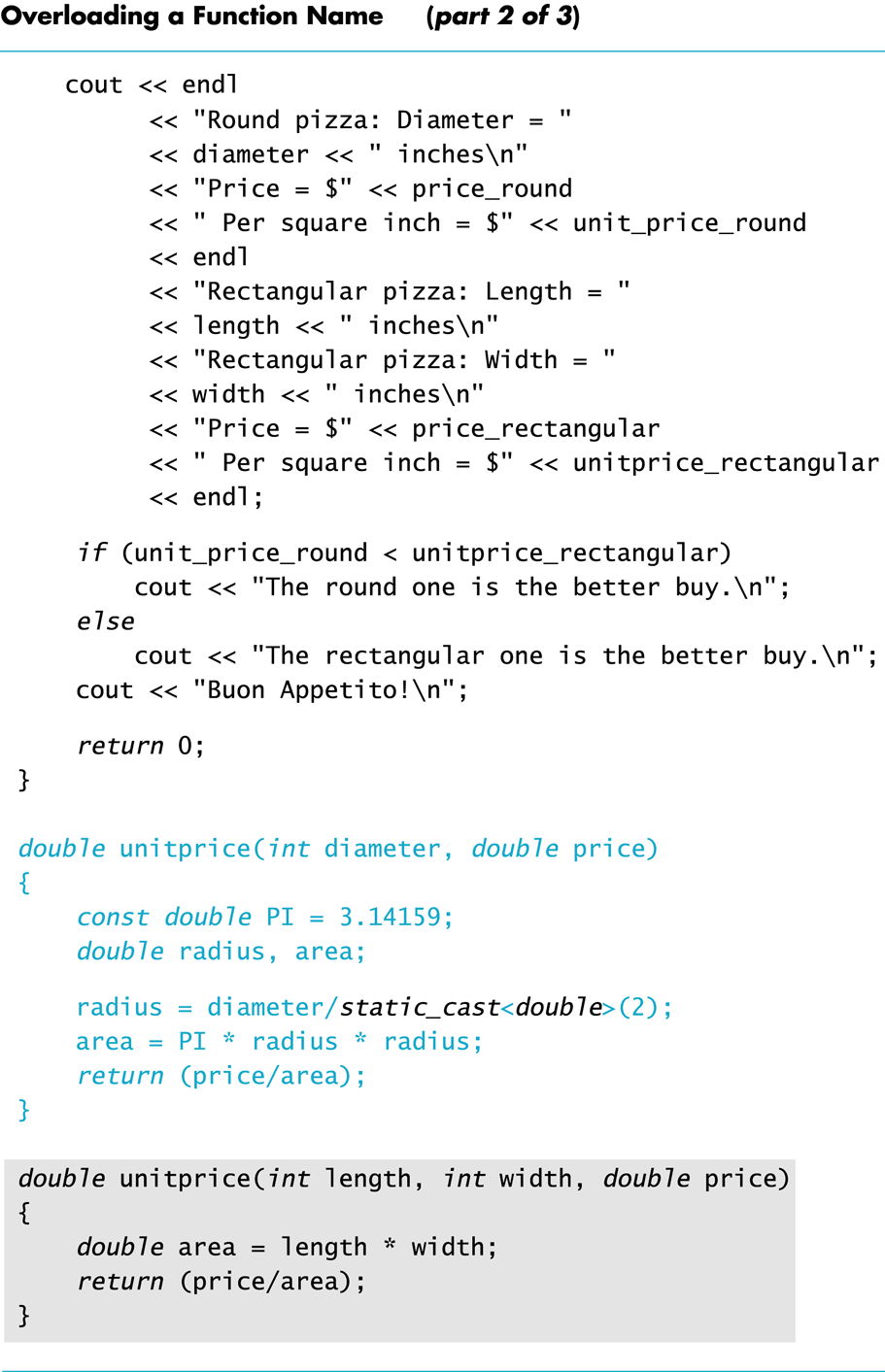 unitprice stack
72
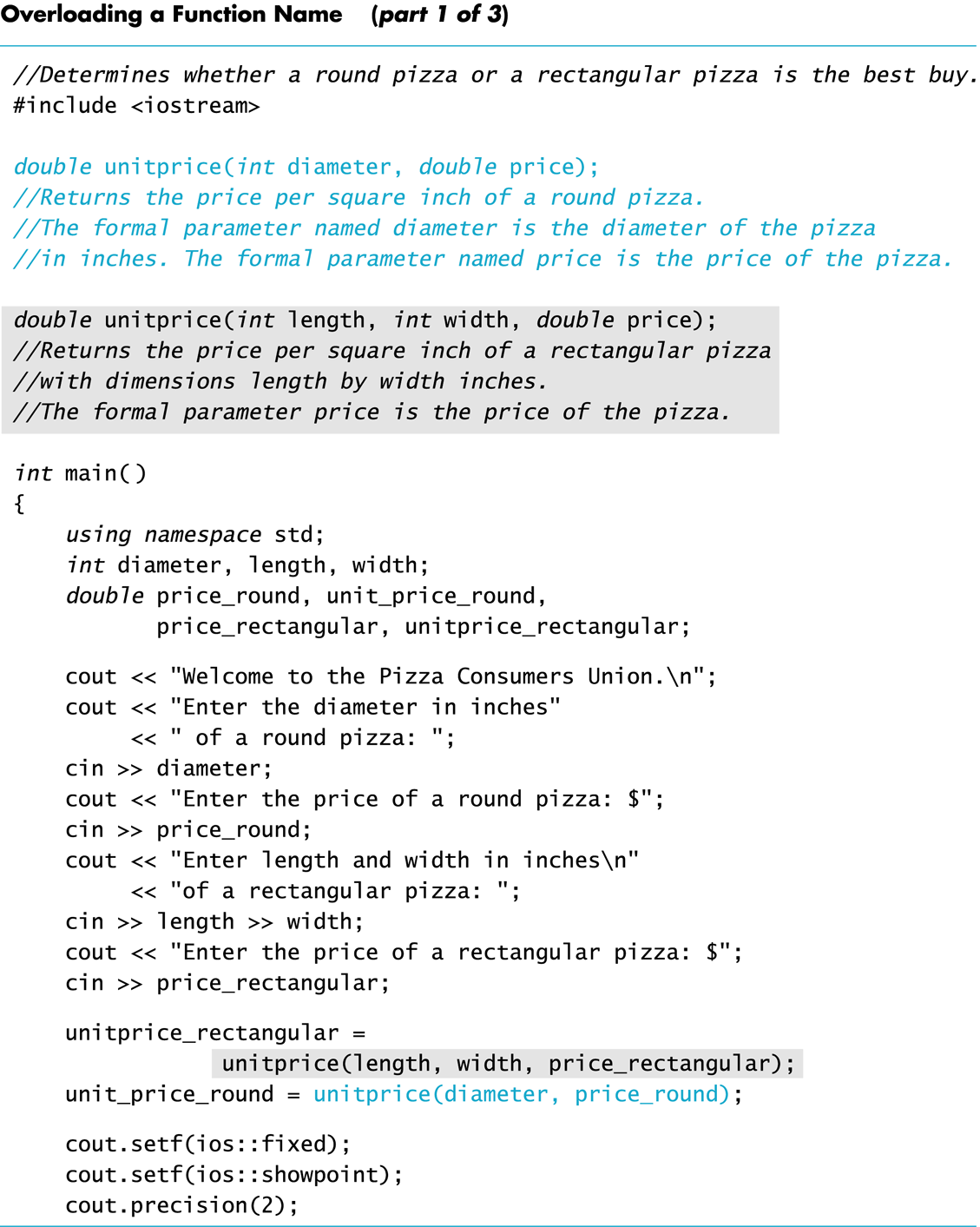 main stack
73
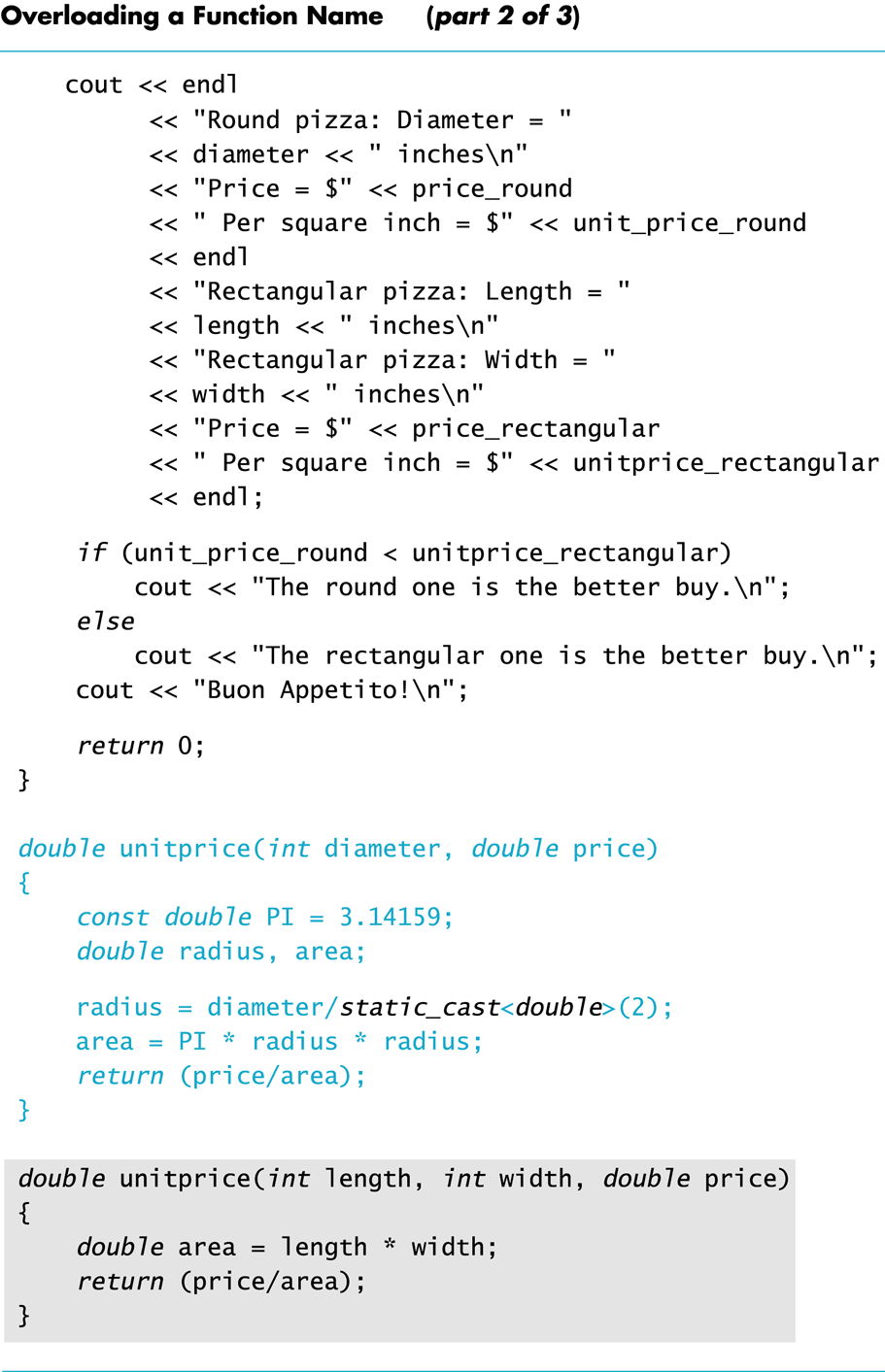 unitprice stack
74
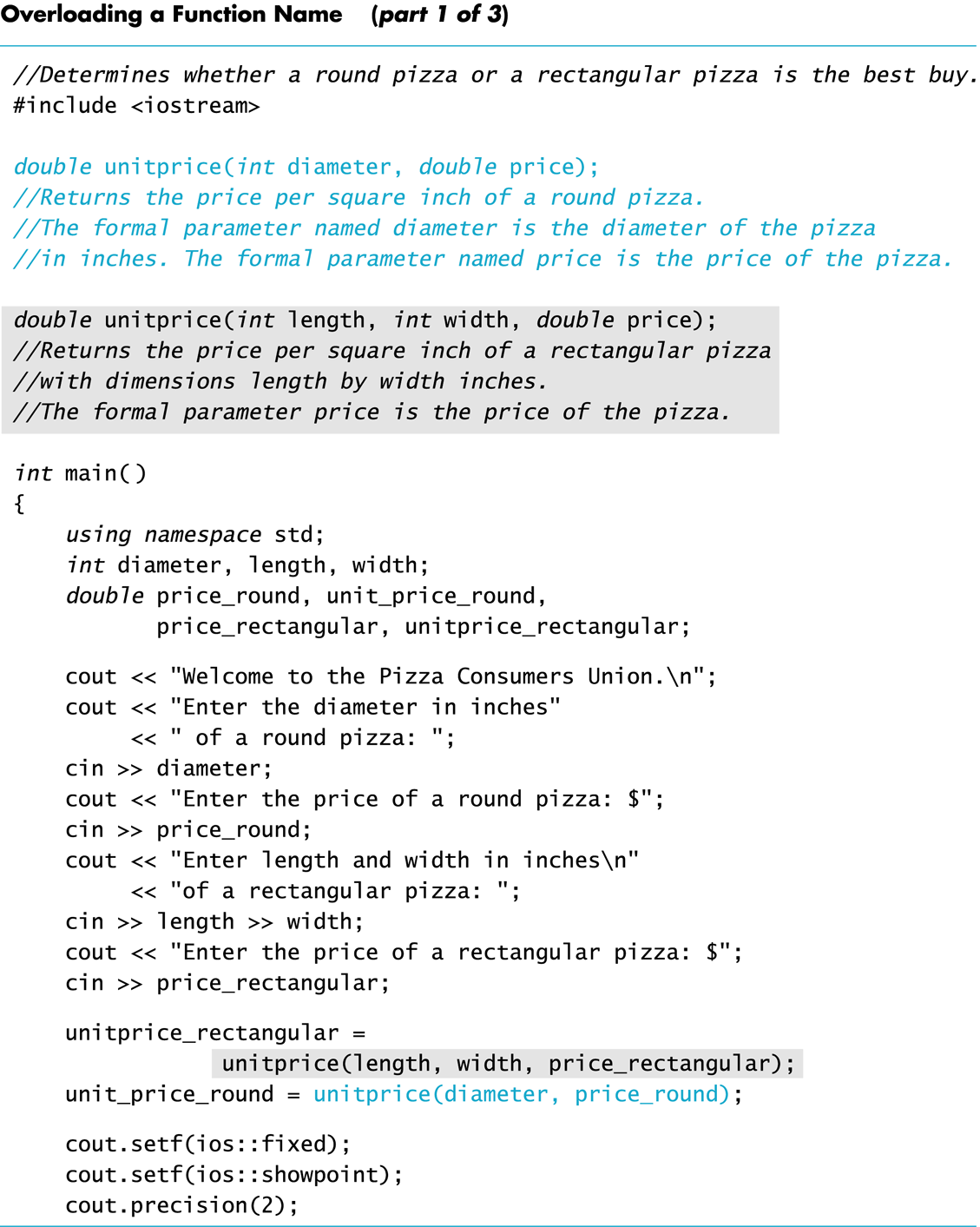 main stack
75
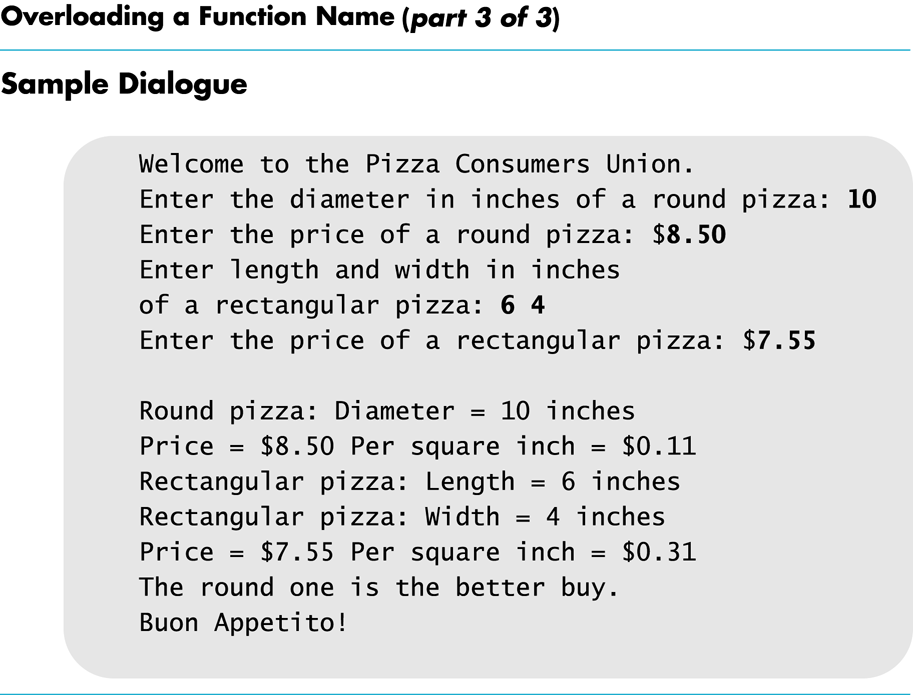 76
void Functions
Function contains code to do some subtask
A subtask might produce
No value (e.g., input or output) to be used by a calling function. 
One value to be used by the calling function. 
Multiple values to be used by the calling function. 
We use a return statement to return ONE value
A void-function implements a subtask that ...
Either does not give back any value to the calling function
It may have NO return statement or 
It may use return; with NO expression.
or gives back multiple values to the calling function, via the call-by-reference parameters
78
void-Function Definition
Differences between void-function definitions and the definitions of functions that return one value thru return statement.
Keyword void replaces the type of the value returned
void means that no value is returned by the function thru return statement
The return statement does not include an expression, or can be removed in some situations.
Example:void show_results(double f_degrees, double c_degrees) {      using namespace std;      cout << f_degrees          <<“ degrees Fahrenheit is euivalent to “
			<< endl           << c_degrees << “ degrees Celsius.” << endl;       return;}
79
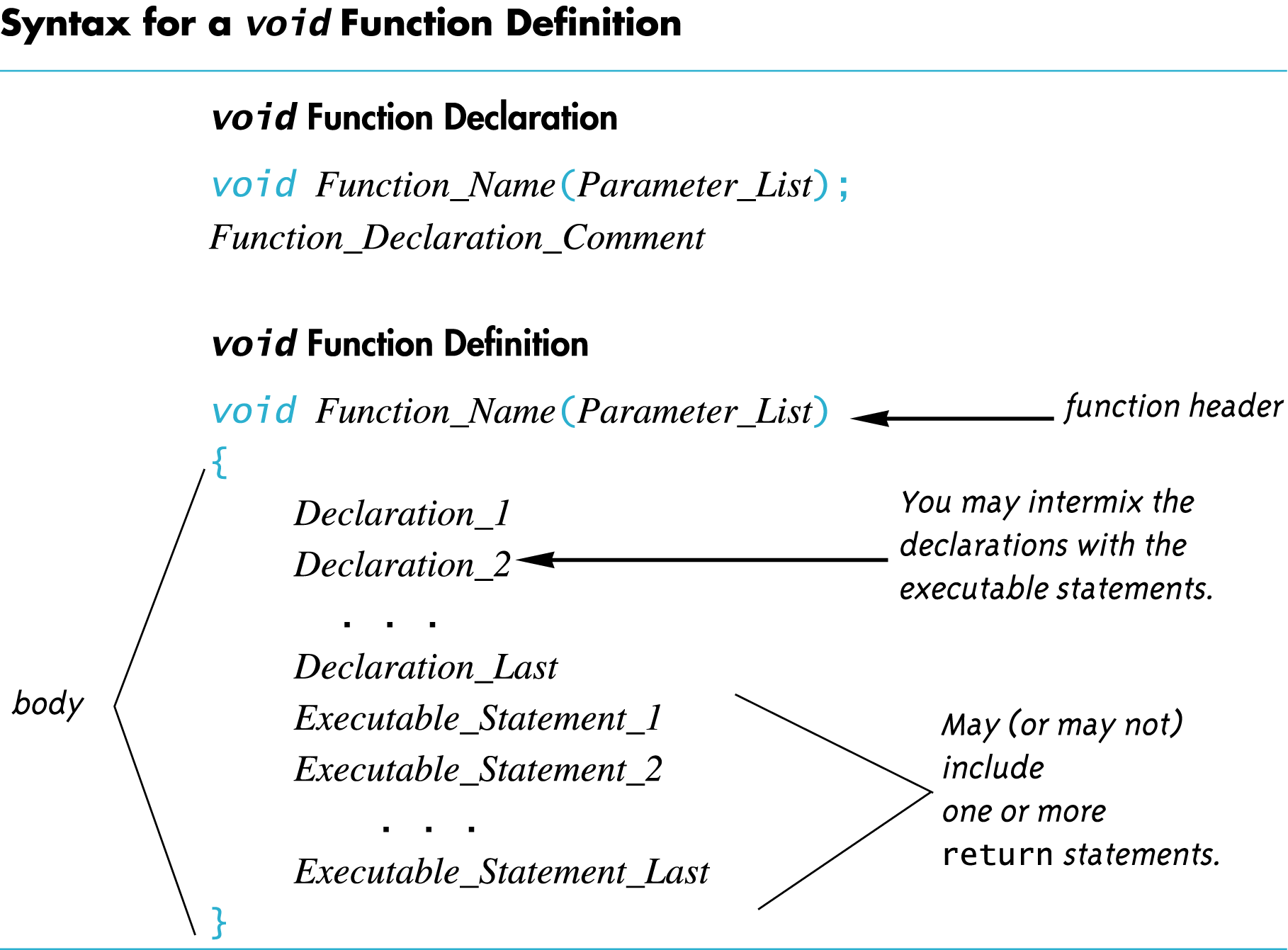 80
Calling a void-Function
A void-function call 
does not need to be part of another statement
it ends with a semi-colon
Example:                   show_results(32.5, 0.3);    NOT:      cout << show_results(32.5, 0.3);
81
void-Function Calls
Mechanism is nearly the same as the function calls we have seen
Argument values are substituted for (or plugged in) the formal parameters 
It is fairly common to have no parameters in void-functions
In this case there will be no arguments in the function call
Statements in function body are executed
Optional return statement ends the function
Return statement does not include a value to return
Return statement is implicit if it is not included
82
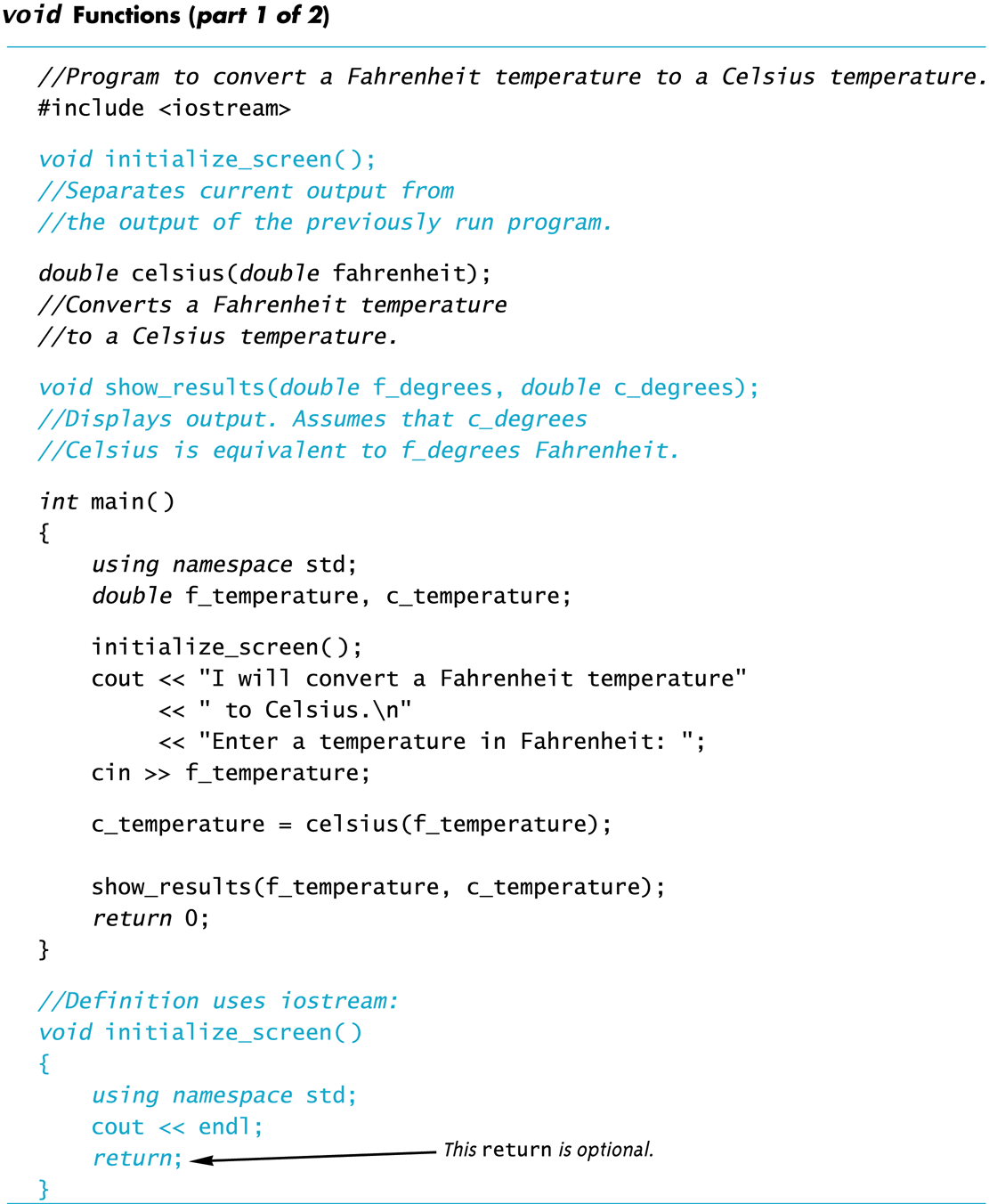 83
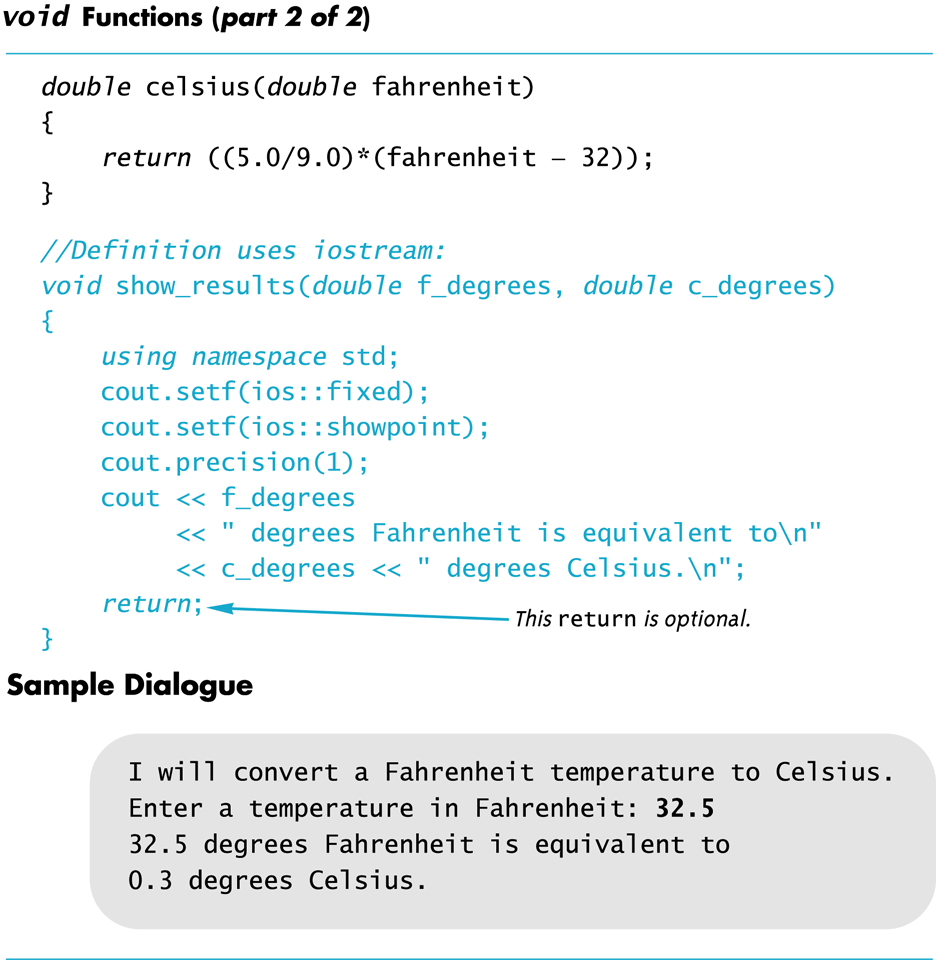 84
void-Functions: Why use a return?
A function that has no return value uses void as the return-type
Is a return statement ever needed in avoid-function since no value is returned?
Yes for some scenarios, e.g. 
a branch of an if-else statement requires that the function ends to avoid producing more output, or creating a mathematical error.
void-function in the example on next page (Display 5.3), avoids division by zero with a return statement
85
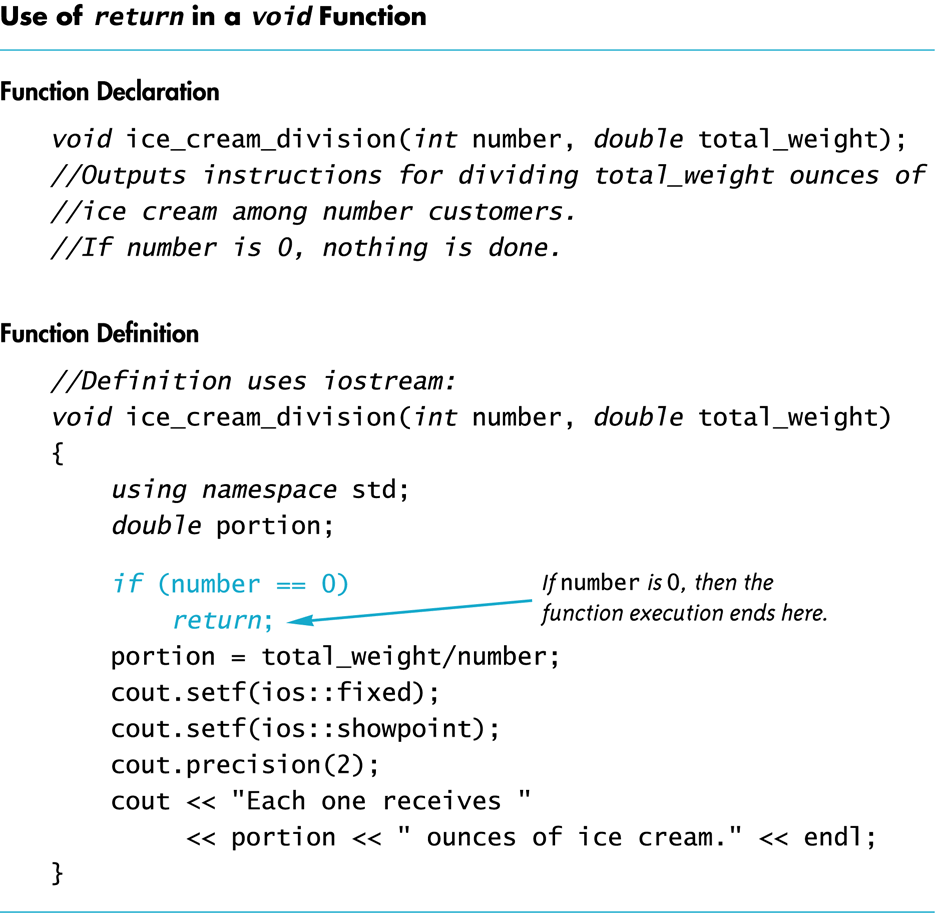 86
Functions – label parts
Function call
----A----- function (-------B-------);  // -----C----
int main()
{
      --A-- result;
    
      result = function(------D------);  // ------E------
}
----A----- function (-------B-------) // ----F----
{
	-----G-------;                                 ----H-----
}
Function header
Return-type
Function definition
Function  body
Parameter-list
Argument-list
Function prototype
Functions – label parts
Return-type
----A----- function (-------B-------);  // -----C----
int main()
{
      --A-- result;
    
      result = function(------D------);  // ------E------
}
----A----- function (-------B-------) // ----F----
{
	-----G-------;                                 ----H-----
}
Parameter-list
Function prototype
Return-type
Function call
Argument-list
Function header
Return-type
Parameter-list
Function definition
Function  body
Program Tracing functions
void Sum(int a, int b, int & c)
 { 
      a = b + c; 
      b = a + c; 
      c = a + b; 
} 
int main() {
     int x=2, y=3; 
     Sum(x, y, y); 
     cout << x << " " << y << endl; 
     return 0;
}
Program Tracing functions
void Mystery(int & a, int & b, int c)
{
	c = b + a;
	a = c - a;
	b = c - b;
}
void Print() {
	int x = 0, y = 1, z = 2;
	Mystery(x, y, z);
	cout << x << “ “ << y << “ “ << z;
	Mystery(x, y, z);
	cout << x << “ “ << y << “ “ << z << endl;
}
6.16
Stubs and Drivers
The Main Function
The main function in a program is used like avoid function…do you have to end the programwith a  return-statement?
Because the main function is defined to return a value of type int, the return is needed
C++ standard says the return 0 can be omitted, but some compilers still require it
g++ does not.
92
Use Pseudocode
Pseudocode is a mixture of English and the programming language in use
Pseudocode simplifies algorithm design by allowing you to ignore the specific syntax of the programming language as you work out the details of the algorithm
If the step is obvious, use C++
If the step is difficult to express in C++, use English
93
Program Testing
Programs that compile and run can still produce errors
Testing increases confidence that the programworks correctly
Run the program with data that has known output
You may have determined this output with pencil and paperor a calculator
Run the program on several different sets of data
Your first set of data may produce correct results inspite of a logical error in the code
Remember the integer division problem?  If there is no fractional remainder,  integer division will give apparently correct results
94
Stubs and Drivers
Useful for testing and debugging program and function logic and design
Stub: A dummy function used in place of an actual function
Usually displays a message indicating it was called.  May also display parameters
Driver: A function that tests another function by calling it
Various arguments are passed and return values are tested